T.C. 
İSTANBUL VALİLİĞİ
İl Planlama ve Koordinasyon Müdürlüğü
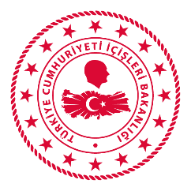 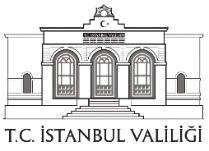 İSTANBUL
İL İSTATİSTİK RAPORU
2016
NÜFUS
*    Km2 ye düşen nüfus, 5.196 km2’ olan izdüşüm alana göre hesaplanmıştır.
* * TUİK verileridir.
*** İl Nüfus İşleri ve Vatandaşlık Müdürlüğü verileridir.
2
3
(*) 2008  yılında kurulmuştur.  
(**) 2008 yılında Fatih İlçesine bağlanmıştır.
4
Not: İstanbul’un verdiği göç 402.864 olup, net göç ise  50.543’tür.
2016 Bilgileri TÜİK tarafından henüz yayımlanmamıştır.
5
6
Not: 2016 Bilgileri TÜİK tarafından henüz yayımlanmamıştır.
*Adli,Askeri kurumlar  ve üniversiteler  hariçtir.
*Adli, Askeri kurumlar  ve üniversiteler  hariçtir.
7
* Ekim 2016 itibariyle
** 2015 sonu itibariyle
İstanbul, 14.804.116 kişi ile Türkiye’nin toplam nüfusunun  % 18,5’ini, toplam istihdamının ise %19,5’ini barındırmaktadır. İlimizde 2015 yılında istihdam edilenlerin sayısı  önceki yıla göre 210.000 kişi artarak, 5.306.000’ya ulaşırken; işsizlik oranı da % 12,9 olmuştur.
8
* 2015 yıl sonu itibariyle.
9
10
YABANCILARA MÜLK SATIŞI
UYRUĞUNA GÖRE YABANCI GERÇEK KİŞİLERE MÜLK SATIŞ SIRALAMASI (İLK 5 ÜLKE)
11
İTHALAT VE İHRACAT  (Milyon $)
12
13
14
15
16
* Tarım alanı; ekiliş yapılan, yapılmayan ve tarım alanı vasfında olup kullanılmayan alanlar toplamıdır.
17
18
19
MEB Strateji Geliştirme Başkanlığı tarafından Türkiye verileri henüz açıklanmadığı için Türkiye verilerine ilişkin hücrelerde 2015-2016 eğitim öğretim yılına ait veriler konulmuştur.
Yaygın eğitim bilgileri, biten ve öğretim yılı itibariyle alınmaktadır. (2015-2016)
20
ÖRGÜN EĞİTİM DETAYI (Resmi – Özel Toplam)
Not 1: Anasınıflarında görev yapan  5.487 öğretmen ile 4.261 derslik hem okulöncesinde hem de diğer kademeler de hesaplandığı için toplamdan düşülmüştür.
Not 2: İmam Hatip Liseleri bünyesinde yer alan İmam Hatip Ortaokulu derslik ve öğretmen sayıları, İmam Hatip Ortaokulu kademesinde de hesaplandığı için toplamdan düşülmüştür.
21
2016-2017 YILI RESMİ OKULLARIN NORMAL VE İKİLİ ÖĞRETİM DURUMU*
Not: İlkokul ve ortaokul aynı binayı ve derslikleri kullandığı için sayılar fazla çıkmıştır. Normalde ilk ve ortaokulda derslik başına düşen öğrenci sayısı 37’dir.
22
İSTANBUL İLİ 
YÜKSEK ÖĞRETİM GENEL DURUMU
TÜRKİYE - İSTANBUL KARŞILAŞTIRMASI (2016-2017)
23
DEVLET ÜNİVERSİTELERİ
24
VAKIF  ÜNİVERSİTELERİ ve VAKIF MESLEK YÜKSEKOKULLARI
25
[Speaker Notes: *Kuruluş aşamasındadır.]
YÜKSEK ÖĞRENİM YURTLARI
26
SAĞLIK GENEL BİLGİLER*
* Sağlık Bakanlığı, Özel ve Üniversite Hastanelerinin sayıları toplamıdır.
*  Halk Sağlığı Müdürlüğü Aşı Programları, Tüberküloz ve Bulaşıcı Hastalıklar Şubelerinin toplam verileridir. 2016 Tüberküloz Şubesi verileri henüz açıklanmamıştır.
27
28
YILLARA GÖRE HASTANE SAYILARI
* 23 Temmuz 2016 tarih ve 667 sayılı «Olağanüstü Hal Kapsamında Alınan Tedbirlere İlişkin Kanun Hükmünde Kararname» ile Fatih Üniversitesi Uygulama Araştırma Merkezi ruhsatı iptal edilerek, Kartal Dr. Lütfi Kırdar Eğitim Araştırma Hastanesine devredilmiştir.
** 31 Temmuz 2016 tarih ve 669 Sayılı «Olağanüstü Hal Kapsamında Bazı Tedbirler Alınması ve Milli Savunma Üniversitesi Kurulması ile Bazı Kanunlarda Değişiklik Yapılmasına Dair Kanun Hükmünde Kararname» ile Askeri Hastaneler Sağlık Bakanlığına devredilmiştir.
29
YILLARA  GÖRE  YATAK SAYILARI
* Askeri Hastanelerle ilgili bilgilere ulaşılamamış olup, ayrıca 31 Temmuz 2016 tarih ve 669 Sayılı «Olağanüstü Hal Kapsamında Bazı Tedbirler Alınması ve Milli Savunma Üniversitesi Kurulması ile Bazı Kanunlarda Değişiklik Yapılmasına Dair Kanun Hükmünde Kararname» ile Askeri Hastaneler Sağlık Bakanlığına devredilmiştir.
YOĞUN BAKIM YATAK SAYILARI (2016)
30
SOSYAL GÜVENLİK
31
SOSYAL YARDIMLAŞMA VAKFI YARDIMLARI
32
İLDEKİ SOSYAL HİZMET KURULUŞLARI (2016)
*     Çocuk ve Gençlik Merkezleri, Koruma Bakım ve Rehabilitasyon Merkezleri ile Bakım ve Sosyal Rehabilitasyon Merkezleri Çocuk Destek    Merkezlerine    dönüştürülmüştür.
**   Gözlemevleri İlk Kabul İstasyonu içine faaliyette bulunduğu için  buraya dahil edilmiştir.
33
34
TARİHİ DEĞERE SAHİP YERLER
35
İLDEKİ BAZI KÜLTÜREL DEĞERLER
* TÜİK tarafından açıklanan 2015 yılı Sinema ve Tiyatro verileri kullanılmıştır.
* 27 Temmuz 2016 tarih ve 668 sayılı «Olağanüstü Hal Kapsamında Alınması Gereken Tedbirler ile Bazı Kurum ve Kuruluşlara Dair 
Düzenleme Yapılması Hakkında Kanun Hükmünde Kararname« ile akabinde çıkarılan diğer  kararnamelerle kapatılan ulusal ve yerel gazeteler ile televizyon ve radyo kanalları toplamdan çıkarılmıştır.
36
MÜZE ZİYARETÇİ SAYISI
37
TURİZME  İLİŞKİN  BİLGİLER
38
(*) Yatırım belgeli tesisler inşa-yapım aşamasında olan tesislerdir.
Ayrıca, İstanbul Büyükşehir Belediyesine bağlı 12.425 kişi kapasiteli 16 adet sosyal tesis bulunmaktadır.
39
TURİST GİRİŞLERİ
40
41
SPOR İLE İLGİLİ  GÖSTERGELER
42
43
BARAJLAR VE SU KAYNAKLARI
44
TOPLU  ULAŞIMLA  TAŞINAN  YOLCU  SAYISI
*Gebze-Haydarpaşa ve Sirkeci-Halkalı hatları, Marmaray projesinin ikinci aşaması olarak  iyileştirmeye alındığından   dolayı Banliyö hatları iptal edilmiştir.
45
KARAYOLU TAŞIMACILIĞI
46
DENİZ ULAŞIMI
47
KARA YOLLARI
HAVA YOLU ULAŞIMI
48
Her iki havalimanında 2016 yılında 87.079.240 kişi gelen-giden yolcu trafiği olmuştur.
49
ELEKTRİK ABONE VE TÜKETİM DAĞILIMI
Türkiye ile ilgili  2016 yılı bilgileri henüz yayımlanmamıştır.
TÜİK 2016 Nüfus verileri kullanılmıştır.
50
İLDEKİ  DOĞALGAZ  ABONE DURUMU
51
EMNİYET ve JANDARMA ASAYİŞ ve GÜVENLİK ÖZET TABLOSU
52
53
54
2015  -2016  YILLARI  TERÖR OLAYLARI
55
56
57
KONTROL EDİLEN GEMİ VE TEKNE SAYILARI
58
İSTANBUL’A 14 YILDA GENEL BÜTÇEDEN 70,7 MİLYARLIK YATIRIM
Son 14 yılda bitirilen 5.471 proje için toplam 70.793.952.577 TL. harcama yapılmıştır.
59